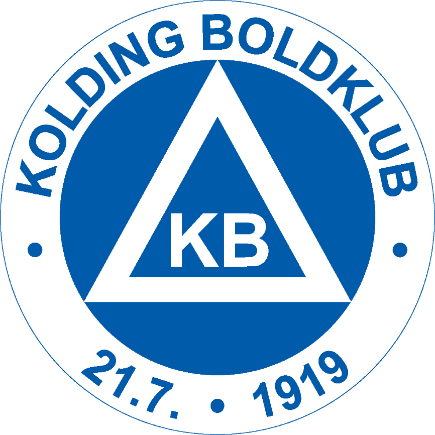 Reklamerer på 3 skærme i Kolding Boldklub
Din virksomhed har muligheder for at promoverer sig selv i Kolding boldklub på 3 skærme i klubhuset. På den største del af skærmen sider jeres reklame, der udover køre de sidste ny sports nyheder nederst på skærmen. De 2 af skærmene sider i cafeen, den sidste sider i forgangen lige over skærmen som fortæller hvad kampe, hvor de spilles og hvor man skal klæde om på KB en uge frem.
Så der bliver kikket meget på skærmene.
Prisen er 5.000 kr. pr. år
Inkluderer mulighed for skift af reklame 1 gang pr. kvartal
Billederne eller videoer skal være i størrelsen B 1920px X H 1000px. Format jpg, png eller mp4. Max størrelse 8 MB
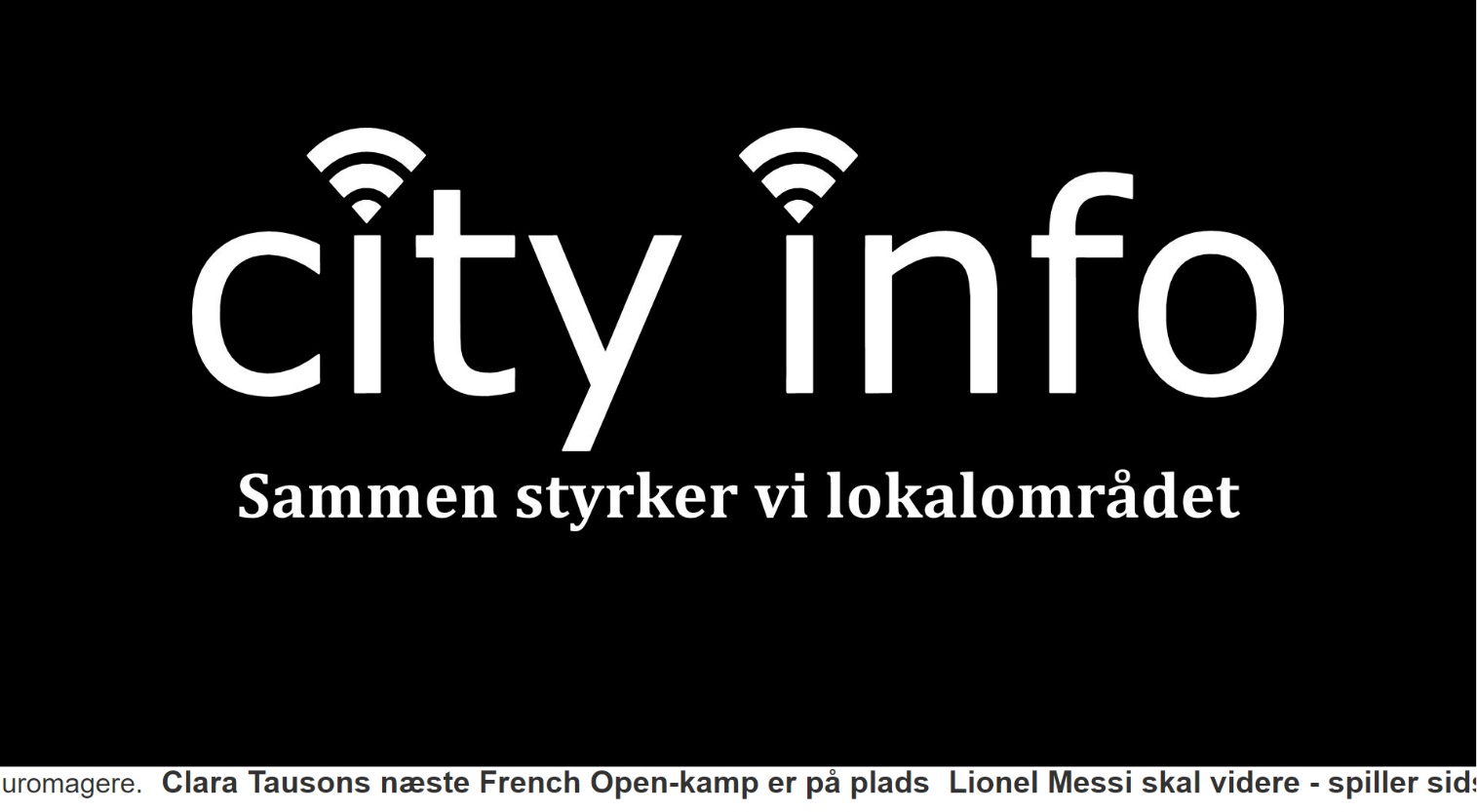 Kolding Boldklub ● Mosevej 1c ● 6000 Kolding ● sponsor@kolding-boldklub.dk